YOUR LOGO
OCCUPATIONAL 
SAFETY AND HEALTH
Ensuring a safe and healthy work environment: comprehensive strategies and best practices for occupational safety and health.
PRESENTATION
TABLE OF CONTENTS
01.
02.
03.
INTRODUCTION
OUR PROJECTS
ABOUT US
Elaborate on what you want to discuss.
Elaborate on what you want to discuss.
Elaborate on what you want to discuss.
INTRODUCTION
To the world of creative writing, where imagination knows no bounds and stories come to life with the stroke of a pen. Whether you're a seasoned author or a budding storyteller, this journey promises to be filled with inspiration, discovery, and endless possibilities. 

Here, we will explore various genres, techniques, and tips to help you hone your craft and bring your unique voice to the page. So, grab your favorite notebook and pen, and let's embark on this exciting.
WELCOME TO PRESENTATION
I'm Rain, and I'll be sharing with you my beautiful ideas. Follow me at @reallygreatsite to learn more.
OUR COMPANY
WHO WE ARE?
WHAT WE DO?
Briefly elaborate on what you want to discuss.
Briefly elaborate on what you want to discuss.
MISSION
VISION
Enter your grand vision statement!
Enter your grand vision statement!
OUR PROJECTS
At our core, we are driven by a passion for creating meaningful and impactful projects that resonate with our clients and communities. Each project we undertake is a unique opportunity to blend 
creativity, innovation, and expertise 
to bring ideas to life.

From groundbreaking architectural designs 
to cutting-edge technological solutions, our diverse portfolio showcases the breadth and depth of our capabilities. We take pride in our commitment to excellence, sustainability, and collaborative partnerships that ensure the success of every project we embark on.
WHAT WE OFFER
SERVICE TWO
SERVICE ONE
Elaborate on what you want to discuss.
Elaborate on what you want to discuss.
SERVICE FOUR
SERVICE THREE
Elaborate on what you want to discuss.
Elaborate on what you want to discuss.
GALLERY IMAGE
What can you say about your projects? Share it here!
MARKET RESEARCH
Elaborate on the featured statistic.
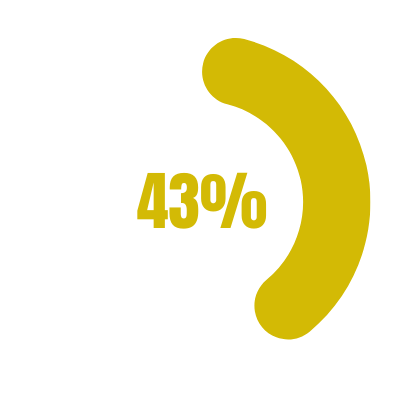 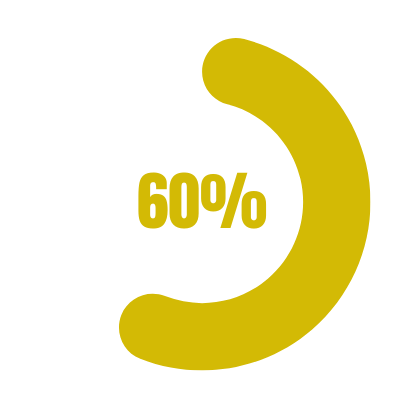 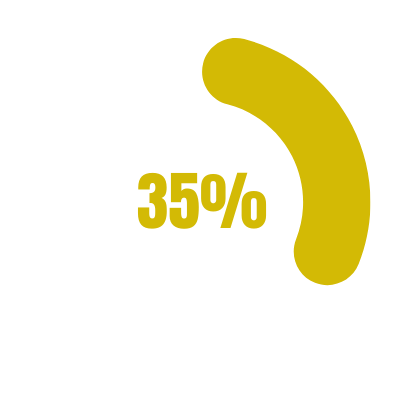 Elaborate on the featured statistic.
Elaborate on the featured statistic.
Elaborate on the featured statistic.
W
WEAKNESSES
Where do you need to improve? 
Are resources adequate? What do others do better than you?
OPPORTUNITIES
S
O
STRENGTHS
What are your goals? 
Are demands shifting? How can it be improved?
What are you doing well? What sets you apart? What are your good qualities?
THREATS
What are the blockers you're facing? 
What are factors outside of your control?
T
TESTIMONIALS
CLIENT NAME
CLIENT NAME
CLIENT NAME
Elaborate on what you want to discuss.
Elaborate on what you want to discuss.
Elaborate on what you want to discuss.
ABOUT US
At our core, we believe in creating a community where everyone is welcomed with open arms and embraced for who they are. Our mission is to foster a space where diversity is celebrated, and inclusivity is our guiding principle. 

We are dedicated to providing a platform where individuals from all walks of life can come together, share their stories, and support each other on their journey.
OUR HISTORY
Is a rich tapestry woven with the threads of countless stories, triumphs, and challenges. 

Our history is also marked by the resilience and ingenuity of people who have overcome adversity to make significant strides in human rights, technology, and culture.
OUR HISTORY
ADD A MAIN POINT
ADD A MAIN POINT
ADD A MAIN POINT
Elaborate on what you want to discuss.
Elaborate on what you want to discuss.
Elaborate on what you want to discuss.
A PICTURE IS WORTH A THOUSAND WORDS
WRITE AN ORIGINAL STATEMENT OR INSPIRING QUOTE
— Include a credit, citation, or supporting message
CONTACT US
123 Anywhere St., Any City,ST 12345
123-456-7890
hello@reallygreatsite.com
@reallygreatsite
reallygreatsite.com
RESOURCE 
PAGE
Use these design resources in your Canva Presentation.








You can find these fonts online too. Happy designing! 

Don't forget to delete this page before presenting.
This presentation template uses the following free fonts:
Titles: Anton
Headers: Anton
Body Copy: Arimo
CREDITS
This presentation template is free for everyone to use thanks to the following:
SlidesCarnival for the presentation template
Pexels for the photos
Happy designing!